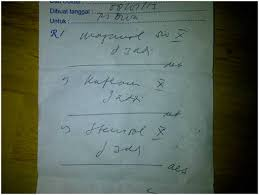 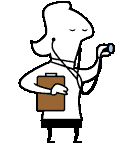 RESEP
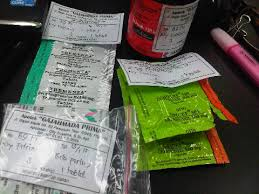 Dra Ratih Dyah Pertiwi, M. Farm, Apt
Definisi Resep
~ Menurut Kepmenkes RI No.1197/MENKES/SK/ X/2004, Resep adalah permintaan tertulis dari seorang dokter kepada apoteker untuk membuat dan atau menyerahkan obat kepada pasien. 
Yang berhak menulis resep adalah:
Dokter
Dokter gigi, terbatas pada pengobatan gigi dan mulut
Dokter hewan, terbatas pengobatan untuk hewan.

Resep hrs ditulis jelas dan lengkap. Apabila resep tidak dapat dibaca dg jelas atau tidak lengkap, Apoteker harus menanyakan kepada dokter penulis  resep.
Kelengkapan Resep
Dalam resep harus memuat:
Nama, alamat dan nomor izin prakter dokter, dokter gigi dan dokter hewan
Tangggal penulisan resep (inscriptio)
Tanda R/ pada bagian kiri setiap penulisan resep
Nama setiap obat atau komposisi obat dan jumlah obat (invocatio)
e. Aturan pemakaian obat yang tertulis (signatura)
f. Tanda tangan atau paraf dokter penulis resep (Subcriptio)
g. Nama, umur, BB dan alamat pasien
h. Jenis hewan dan nama serta alamat pemiliknya untuk resep dokter hewan
 i. Tanda seru dan paraf dokter untuk resep yg mengandung obat yg jumlahnya melebihi dosis maksimal.
Resep dokter hewan hanya ditujukan utk penggunaan pada hewan
Resep yang mengandung narkotika hrs ditulis tersendiri yaitu tidak boleh ditulis iterasi (ulangan); ditulis nama pasien tidak boleh m.i (mihi ipsi = untuk dipakai sendiri); alamat pasien dan aturan pakai (signa( yg jelas tidak boleh sudah tahu pakainya ( usus cognitus)
Untuk penderita yg segera memerlukan obatnya, dokter menulis di bagian kanan atas resep : cito, statim, urgent = segera, P.I.M (Periculum in mora                           = berbahaya bila ditunda), maka resep ini harus diutamakan terlebih dahulu.
Bila dokter tidak ingin  resepnya yg mengandung obat keras diulang tanpa sepengetahuannya, dokter akan menulis tanda N.I = Ne Iteretur = tidak boleh diulang
Apotek wajib melayani resep dokter, dokter gigi dan dokter hewan
Pelayanan resep sepenuhnya atas tanggung jawab Apoteker pengelola apotek
Apoteker wajib melayani resep sesuai dg tanggung jawab dan keahlian profesinya yg dilandasi pada kepentingan masyarakat.
Bila pasien tidak mampu menebus obat yg tertulis dlm resep, apoteker wajib berkonsultasi dgn dokter utk pemilihan obat yg lbh tepat
Bila dlm resep ada kekeliruan, Apt hrs memberitahu kpd dr penulis resep, bila krn pertimbangan ttt dr tetap pd pendiriannya dr wajib menyatakan tertulis atau membubuhkan tanda tangan pd resep tsb.
Pembuatan copie resep = salinan resep
    Copie resep/apograph/exemplum/afschrift ialah salinan tertulis dari suatu resep.
Copie resep selain memuat semua ket yg termuat dlm resep asli hrs memuat pula :
Nama dan alamat apotek
Nama dan No SIK APA
Tanda tangan atau paraf APA
Tanda “det” = detur utk obat yg sdh diserahkan, atau tanda “nedet” = ne detur utk obat yg belum diserahkan .
Nomor resep dan tanggal pembuatan
Salinan resep hrs dittd/paraf Apoteker, bila APA berhalangan bisa di ttd oleh APING atau Apt pengganti dg mencantumkan nama terang dan status yg bersangkutan.
Resep hrs dirahasiakan dan disimpan di apotek dgn baik selama 3 tahun
Resep/copie resep hanya boleh dilihatkan kpd dr penulis resep/yg merawat, petugas kes atau petugas lain yg berwenang men Per UU yg berlaku
APA, APING atau Apt pengganti dapat menjual obat keras tanpa resep dokter utk obat yg msk DOWA ( daftar obat wajib apotek)
Contoh copie Resep
Apotek Kemenangan
Jl. Pahlawan no. 3 Jakarta. Telp. 021. 567432
APA: Dra. Siti Aminah. Apt
		Salinan Resep
Resep untuk		: tn Andi Burhan
Resep dari dr.		: Dr. Purnama Setia
Tanggal penulisan resep: 8 – 8- 2012
Tgl dan no pembuatan: 8-8-2012 No. 123

R/ Amoksisilin No. X
S tdd
			 det V 			
		Cap apotek

			p.c.c
		Apoteker Pengelola Apotek



		Dra.. Siti Aminah , Apt
Pengelolaan Resep
Resep yg sdh dibuat disimpan menurut tgl dan no. urut
Resep yg mengandung narkotika hrs disimpan terpisah dr resep lain dan tandai dengan garis merah di bawah nama obat
Resep yg disimpan lbh dari 3 th boleh dimusnahkan dg cara diakat atau dikubur dan dibuat erita acaranya.
PENYERAHAN OBAT
Penyerahan obat atas resep dr hrs disertai etiket
Putih → obat dalam
Biru → obat luar
Pada etiket tercantum :
1. Nama dan alamat Apotek
2. Nama Dan SIK APA
3. No dan tgl pembuatan
4. Nama Pasien
5. Aturan pemakaian
Tanda lain yg diperlukan mis. Kocok dulu sblm pakai dll
Singkatan latin dalam resep
Contoh :
	- t.d.d  (ter de die) = tiga kali sehari
	- a.c  mane (ante coenam mane)= sebelum makan pagi
	- p.c vespere (post coenam vespere) = sesudah makan malam.
	- d.c (durante coenam) = saat makan
	- S i.m.m (signa in manum medici) = tandailah diserahkan dokter
	- d.i.d (  Da in dimidio) = berikan setengahnya.
	- S ( Signa ) = tandailah
	- R, R/ ( Recipe) = ambillah
Soal
Buatlah copie resep dan etiket untuk resep :

Dr. Ani Zarini
SIP No. 1543/K//85
R/ Paracetamol                   No. X
	S 3 dd 1

R/ Amoxsan                         No. X
	S 3 dd 1

R/ Neurodex                         No. X
	S 3 dd 1

Pro.             : Ny. Bunga
Umur          : 35 th
BB               : 55 th
Alamat       : Jl. Farmasi 12 Jakarta Pusat
Klp I . Bila di apotek anda baru ditebus 5 tablet Parasetamol dan 10 kaplet amoxsan
Klp II. Bila baru ditebus d.i.d
 Klp III. Bila baru ditebus @ obat 5 dimana amoxsan diganti dg amoxicillin
Klp IV. Bila hanya amoxsan yg baru ditebus.
 Klp V. Bila parasetamol dan amoksan tidak ditebus 

Buatlah analisa resep (kajian resep) dan buatlah copi resep pada resep diatas